БЮДЖЕТ ДЛЯ ГРАЖДАН

Зеленовского сельского поселения Крапивинского района за 2019 год 

(разработан на основе решения Совета народных депутатов Крапивинского муниципального округа от 27.05.2020 № 138 «Об исполнении бюджета Зеленовского сельского поселения за 2019 год»)
БЮДЖЕТ ЗА 2019ГОД НАПРАВЛЕН НА РЕШЕНИЕ СЛЕДУЮЩИХ КЛЮЧЕВЫХ ЗАДАЧ:
Обеспечение устойчивости и сбалансированности бюджетной системы в целях гарантированного исполнения действующих и принимаемых расходных обязательств
Повышение эффективности бюджетной политики, в том числе за счет роста эффективности бюджетных расходов
Соответствие финансовых возможностей Зеленовского сельского поселения ключевым направлениям развития
Повышение роли бюджетной политики для поддержки экономического роста
Повышение прозрачности и открытости бюджетного процесса
ЧТО ТАКОЕ БЮДЖЕТ ?
ДОХОДЫ
это поступающие в бюджет денежные средства (налоговые и неналоговые доходы, доходы от продажи и аренды муниципального имущества, дотации, субсидии, субвенции, прочие безвозмездные поступления)
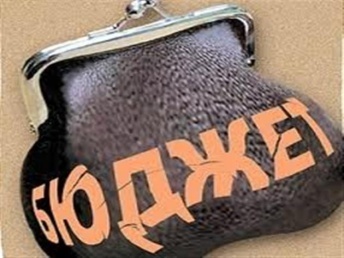 РАСХОДЫ
это выплачиваемые из бюджета денежные средства (расходы на общегосударственные вопросы, мобилизационную и вневойсковую подготовку, мероприятия  противопожарной безопасности, на содержание и ремонт дорог, поддержку жилищно-коммунального хозяйства, благоустройство территории,  социальную политику и др.)
БЮДЖЕТ –Бюджет (от старо-нормандского bougette - мешок с деньгами) – форма образования и расходования денежных средств, предназначенных для
финансового обеспечения задач и функций государства и местного
самоуправления.
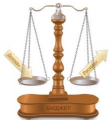 Если расходная часть превышает доходную, то бюджет формируется с ДЕФИЦИТОМ
Превышение доходов над расходами образует положительный остаток бюджета ПРОФИЦИТ
Сбалансированность бюджета по доходам и расходам – основополагающее требование, предъявляемое  к органам, составляющим и утверждающим бюджет
КАКИЕ НАЛОГИ ПЛАТЯТ ГРАЖДАНЕ В БЮДЖЕТ
 ЗЕЛЕНОВСКОГО СЕЛЬСКОГО ПОСЕЛЕНИЯ В 2019 ГОДУ
Сроки оплаты земельного, и налога на имущество физических лиц до 01 декабря 2019 года
Налог на доходы физических лиц 
(доля зачисления в местный бюджет составляет 2%)
Налог на имущество физических лиц
(доля зачисления в местный бюджет составляет 100%)
Земельный налог 
(доля зачисления в местный бюджет составляет 100%)
0,2% от кадастровой стоимости в отношении:
- единых недвижимых комплексов, в состав которых                      входит хотя бы одно жилое помещение (жилой дом);
- хозяйственных строений или сооружений, площадь каждого из которых не превышает 50 квадратных метров и которые расположены на земельных участках, предоставленных для ведения личного подсобного, дачного хозяйства, огородничества, садоводства или индивидуального жилищного строительства;
- жилых домов, жилых помещений;
- объектов незавершенного строительства, в случае если проектируемым назначением таких объектов является жилой дом;
- гаражей и машино-мест; 
     - 0,4% от кадастровой стоимости в отношении прочих   
        объектов налогообложения
0,3% от кадастровой стоимости земельного участка:
отнесенных к землям сельскохозяйственного назначения;
занятых жилищным фондом и объектами инженерной инфраструктуры жилищно-коммунального комплекса;
приобретенных (предоставленных) для личного подсобного хозяйства, садоводства, огородничества или животноводства, а также дачного хозяйства;
приобретенных (предоставленных) для жилищного строительства

1,5% от кадастровой стоимости земельного участка:
в отношении прочих земельных участков.
КАТЕГОРИЯ ГРАЖДАН ЗЕЛЕНОВСКОГО СЕЛЬСКОГО ПОСЕЛЕНИЯ
 ПОЛЬЗУЮЩИЕСЯ ЛЬГОТАМИ ПО НАЛОГАМ
Освобождены от уплаты налога в размере 100%:
пенсионеры;
 участники Великой Отечественной войны;
 инвалиды I, II группы, инвалиды с детства.
физические лица - в отношении хозяйственных строений или сооружений, площадь каждого из которых не превышает 50 квадратных метров и которые расположены на земельных участках, предоставленных для ведения личного подсобного, дачного хозяйства, огородничества, садоводства или индивидуального жилищного строительства
Налог на имущество физических лиц (Федеральный закон от 04.10.2014 № 284-ФЗ)
Освобождены от уплаты налога в размере 100%:
 собственники (пользователи) земельных участков – пенсионеры (мужчины -60 лет и старше, женщины 55 лет и старше) в отношении земельных участков, предоставленных для личного подсобного хозяйства, огородничества или животноводства
Земельный налог (Решение Совета народных депутатов Зеленовского сельского поселения  от 27.08.2019 № 123)
ОСНОВНЫЕ ПАРАМЕТРЫ БЮДЖЕТА ЗЕЛЕНОВСКОГО СЕЛЬСКОГО ПОСЕЛЕНИЯ ЗА 2019 ГОД
тыс.рублей
Первоначальный              план
Уточненный  
        план
Факт
Факт
%исполн.
к уровню 2018 года
2019г
наименование
2018г.
2019г.
2019г
доходы
расходы
БЮДЖЕТ ЗЕЛЕНОВСКОГО СЕЛЬСКОГО ПОСЕЛЕНИЯ ЗА 2019 ГОД
тыс.рублей
ДОХОДЫ БЮДЖЕТА – 5388,0
РАСХОДЫ БЮДЖЕТА – 5544,4
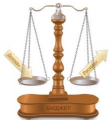 Результат исполнения бюджета (дефицит)-156,4
ДИНАМИКА ДОХОДОВ БЮДЖЕТА ЗЕЛЕНОВСКОГО СЕЛЬСКОГО ПОСЕЛЕНИЯ
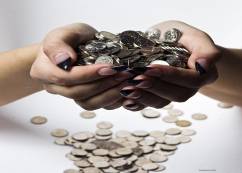 тыс.рублей
3812,9
5388,0
СТРУКТУРА НАЛОГОВЫХ И НЕНАЛОГОВЫХ ДОХОДОВ БЮДЖЕТА ЗЕЛЕНОВСКОГО СЕЛЬСКОГО ПОСЕЛЕНИЯ  ЗА  2019 ГОД.
НДФЛ 4,3%
50,0 тыс.руб
Акцизы по подакцизным товарам(продукции),производимым на территории РФ 38,0%

437,9 тыс.руб
Налоги на совокупный доход 7,2%
 83,3тыс.руб
Налоги на имущество 
4,5%
51,7 тыс.руб
Земельный налог
39,2%
452,2тыс.руб
ГОСПОШЛИНА
0,2%
1,8 тыс.руб
Доходы от использования имущества, находящегося в государственной и муниципальной собственности 6,6%
75,8 тыс.руб
БЕЗВОЗМЕЗДНЫЕ ПОСТУПЛЕНИЯ В БЮДЖЕТ ЗЕЛЕНОВСКОГО СЕЛЬСКОГО ПОСЕЛЕНИЯ
ДИНАМИКА РАСХОДОВ БЮДЖЕТА ЗЕЛЕНОВСКОГО СЕЛЬСКОГО ПОСЕЛЕНИЯ ЗА 2019 ГОД
РАСХОДЫ БЮДЖЕТА ЗЕЛЕНОВСКОГО СЕЛЬСКОГО ПОСЕЛЕНИЯ ПО РАЗДЕЛАМ
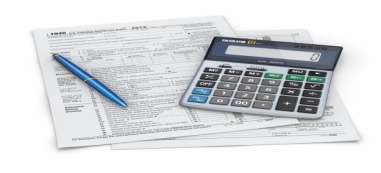 тыс.рублей
РАСХОДЫ БЮДЖЕТА ЗЕЛЕНОВСКОГО СЕЛЬСКОГО ПОСЕЛЕНИЯ В РАМКАХ ПРОГРАММ В ЗА 2019 ГОД
тыс. рублей
ДОРОЖНЫЙ ФОНД АДМИНИСТРАЦИИ ЗЕЛЕНОВСКОГО СЕЛЬСКОГО ПОСЕЛЕНИЯ  ЗА 2019 ГОД
тыс.рублей
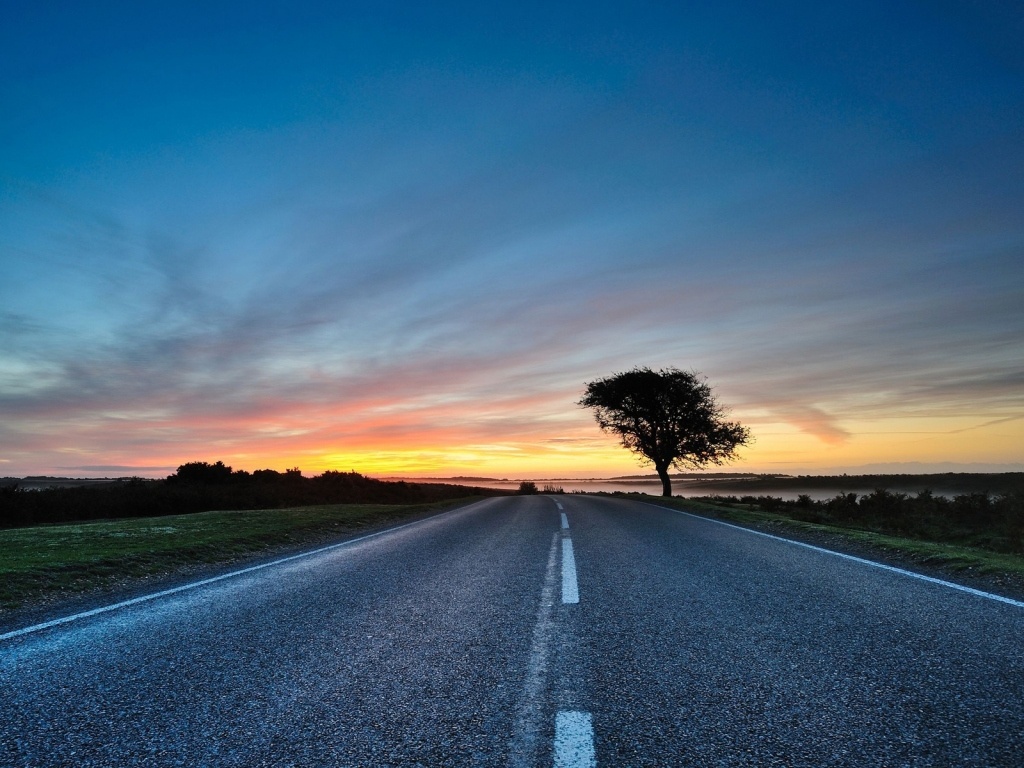 Контактная информация:
                 Глава Зеленовского сельского поселения
                 Киприянов Александр Васильевич
 График работы:с 8-30 до 17-30,перерыв  с 13-00 до 14-00.
                    Адрес: 652460,Кемеровская область,
                    Крапивинский район, пос.Зеленовский
                    ул.Советская,18
                    Телефон, факс (8-38446)38-317
                    Электронная почта: p-zelenovka@yandex/ru
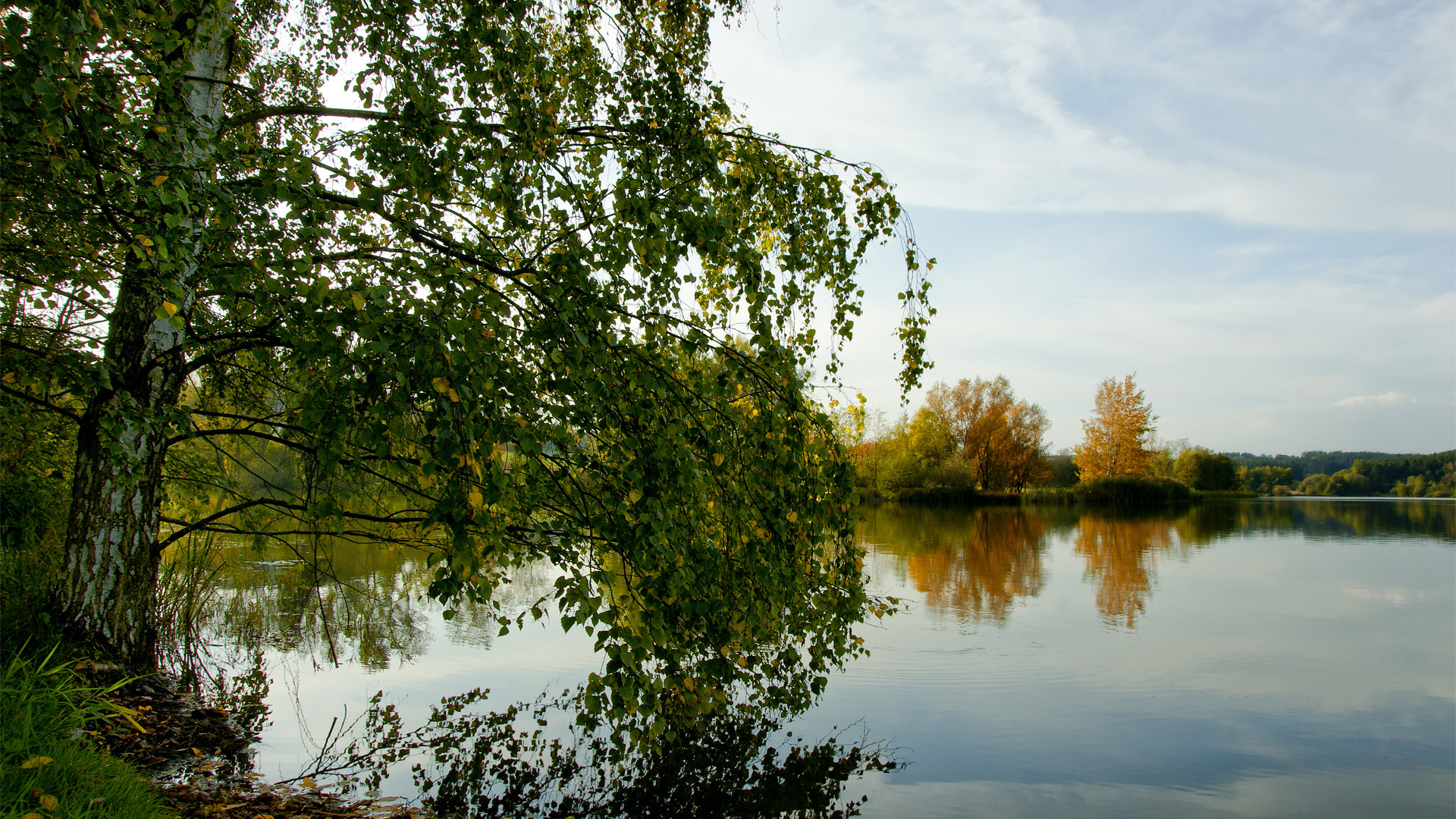